Сетевое обучение – новая парадигма учебной деятельности
Гончаренко Н. Н.
[Speaker Notes: https://dzen.ru/a/YQuypsi1cmVZQgBs 
https://www.pioner72.ru/upload/DOC/Сетевая_форма_реализации_дополнительных_общеразвивающих_программ.pdf]
Нормативно-правовые основания
Федеральный закон от 29.12.2012 N 273-ФЗ "Об образовании в Российской Федерации"
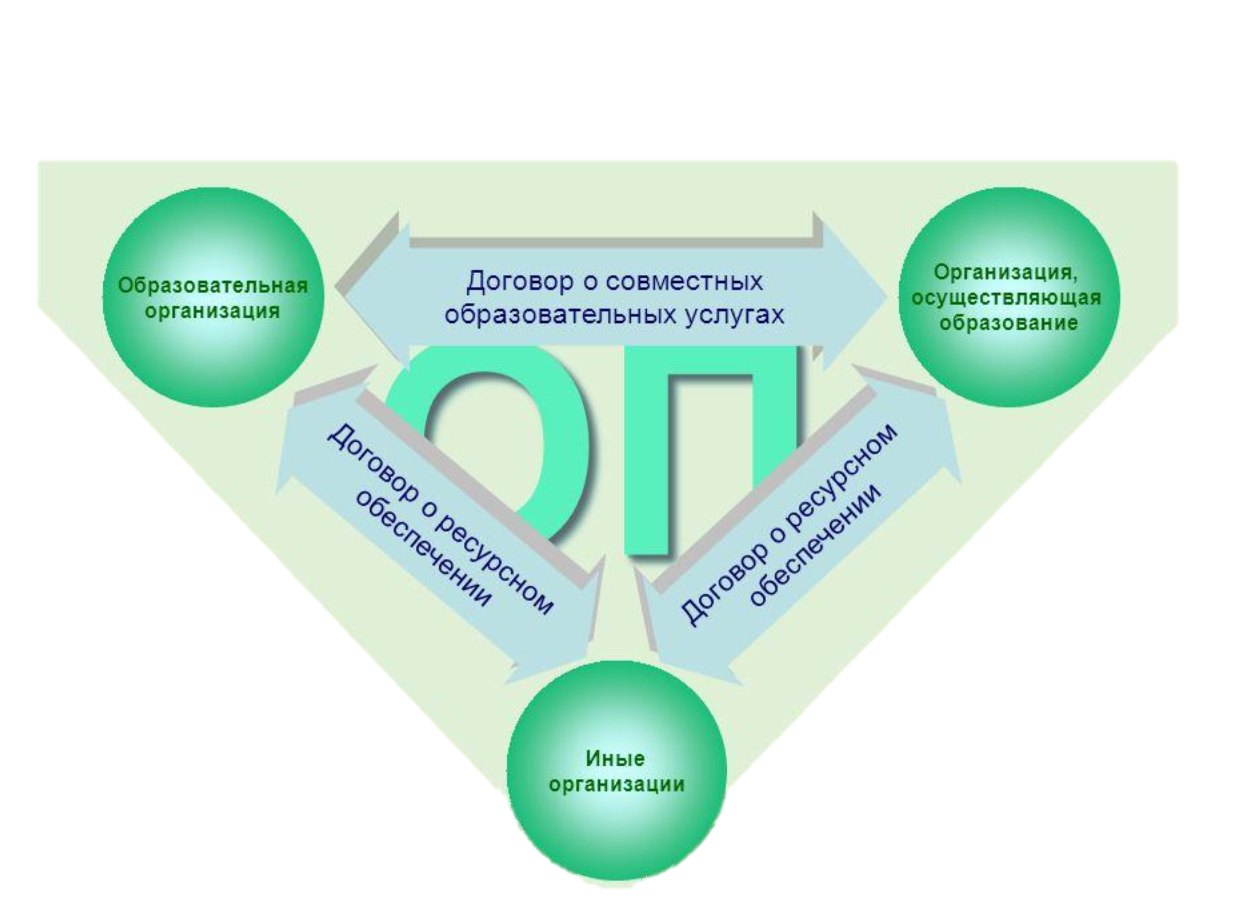 Статья 15. Сетевая форма реализации образовательных программ
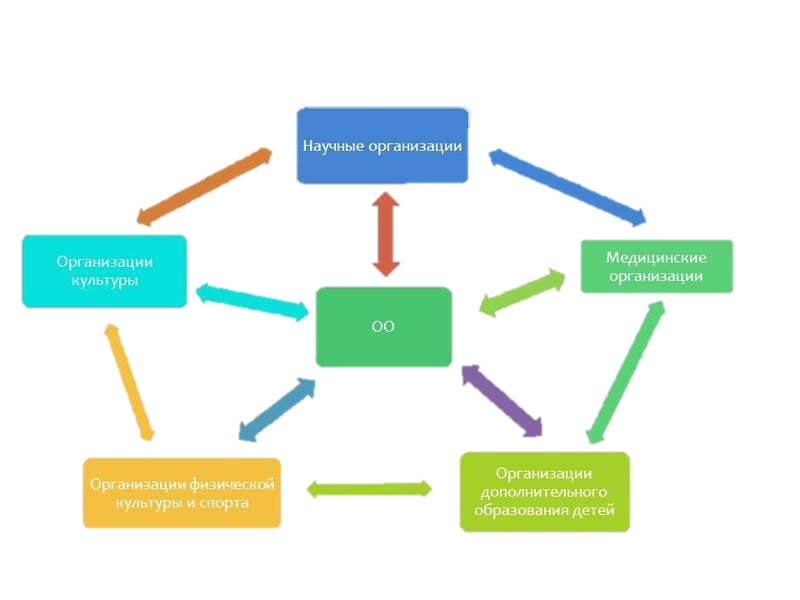 Сетевая форма реализации образовательной программы
Ресурсы, которые могут быть использованы как сетевые
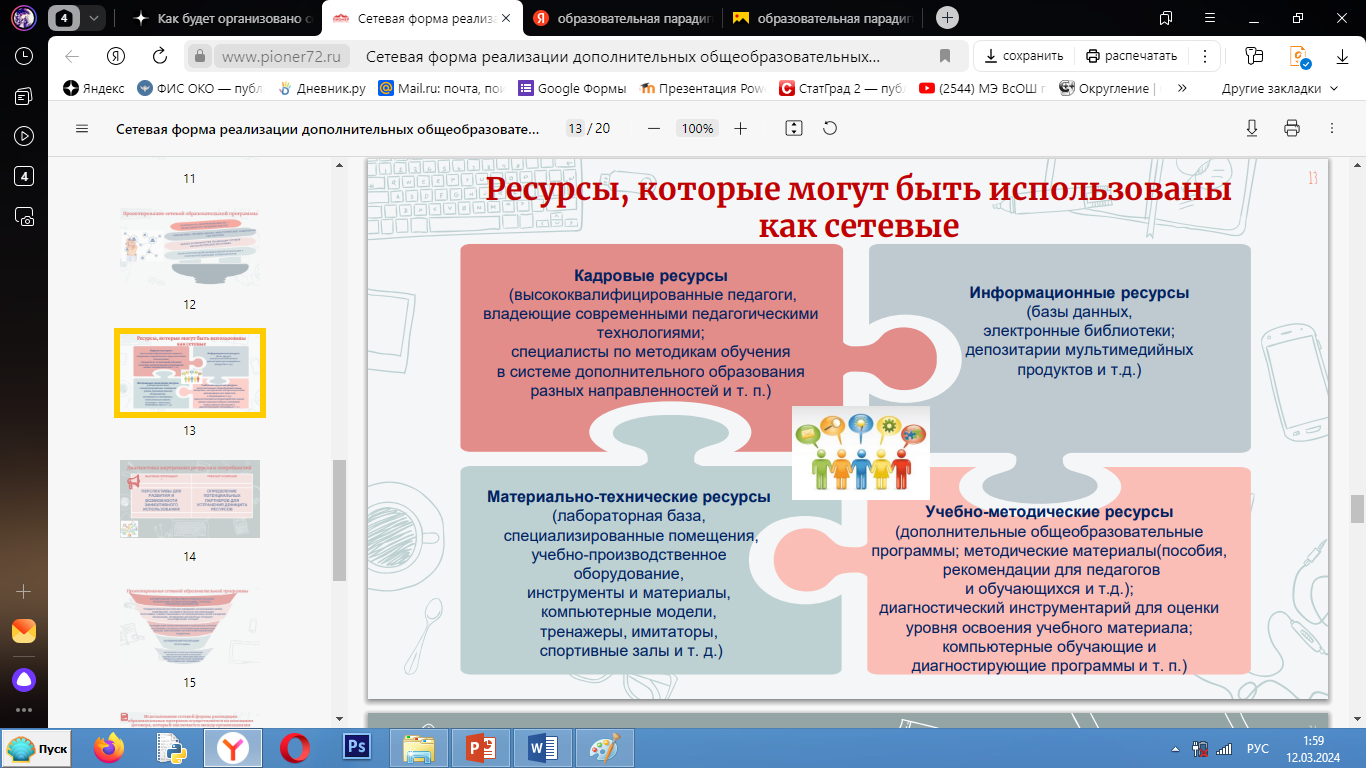 [Speaker Notes: Пояснения 
Сетевое обучение может применяться для реализации как всей образовательной программы, так и её компонентов, то есть отдельных учебных предметов, курсов, программ дополнительного образования.

Для организации сетевого обучения школа должна заключить договор с другими образовательными организациями. Это может быть другая общеобразовательная школа, ВУЗ, технический центр (Кванториум, IT-куб), дистанционная школа, музыкальная школа, спортивная школа и тд. РЭШ МОЯ ШКОЛА Яндекс Учебник

Форма организации учебного процесса при сетевом обучении может быть любой: очной, заочной, дистанционной.

Договоров может быть несколько с разными образовательными организациями.]
Сетевое обучение
Преподаватели ФГБОУ ВО ТОГУ + учителя ЛИТа.
Уроки информатики по «Искусственной интеллект» + 
    А. В. Созыкин директор школы ИРИТ-РТФ.
Программа «Музейная академия».
 Проект «Краевой физико-математический класс» Сириус 27.
Математическая олимпиада им. Адмирала Г. И. Невельского (компания Колымская, ТОГУ, ЛИТ). 
Проект «Яндекс Лицей».
Проект «Код Будущего».
[Speaker Notes: Общие примеры
Школа может заключить договор с университетом, чтобы в профильном физико-математическом классе физику вёл профессор университета. Этот преподаватель может приходит и вести уроки в обычном очном формате.

Тренеры из спортивной школы, с которой заключён договор, могут вести физкультуру/секцию баскетбола и т.д. в школе.

Хабаровская школа, может заключить договор с вузом Москвы, чтобы дополнительный курс углублённой подготовки к олимпиадам по биологии для старшеклассников вели преподаватели этого вуза в дистанционном формате.]
Яндекс Лицей
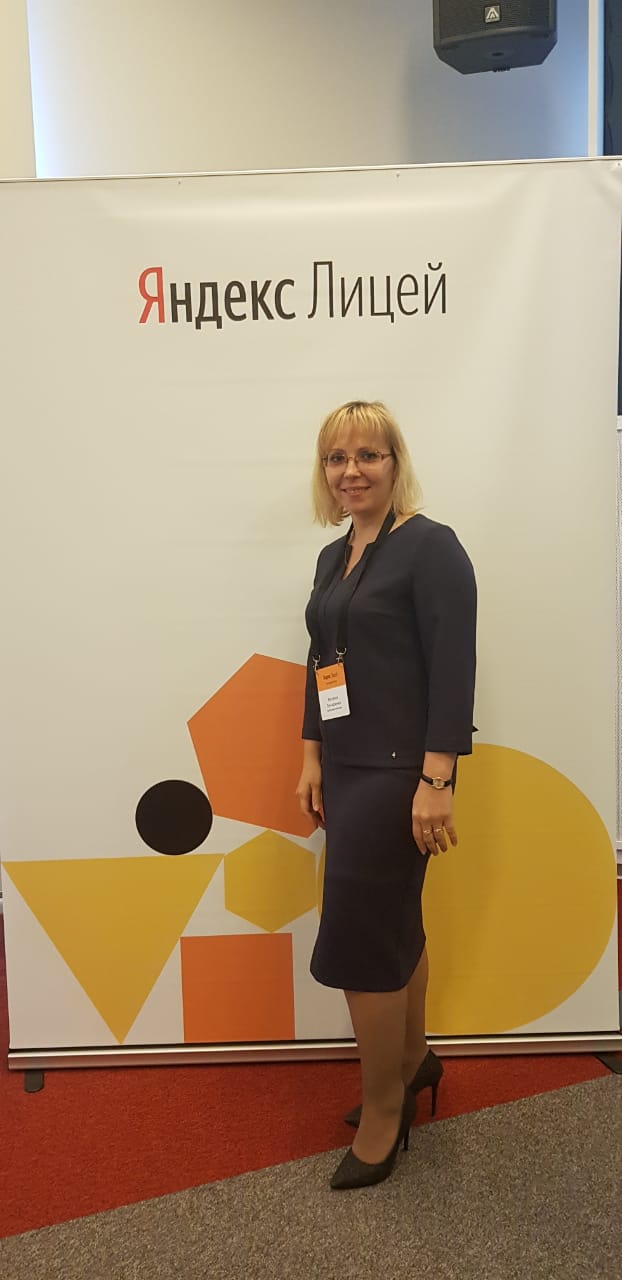 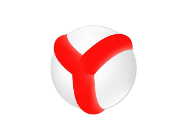 Яндекс
Организация участник
учитель
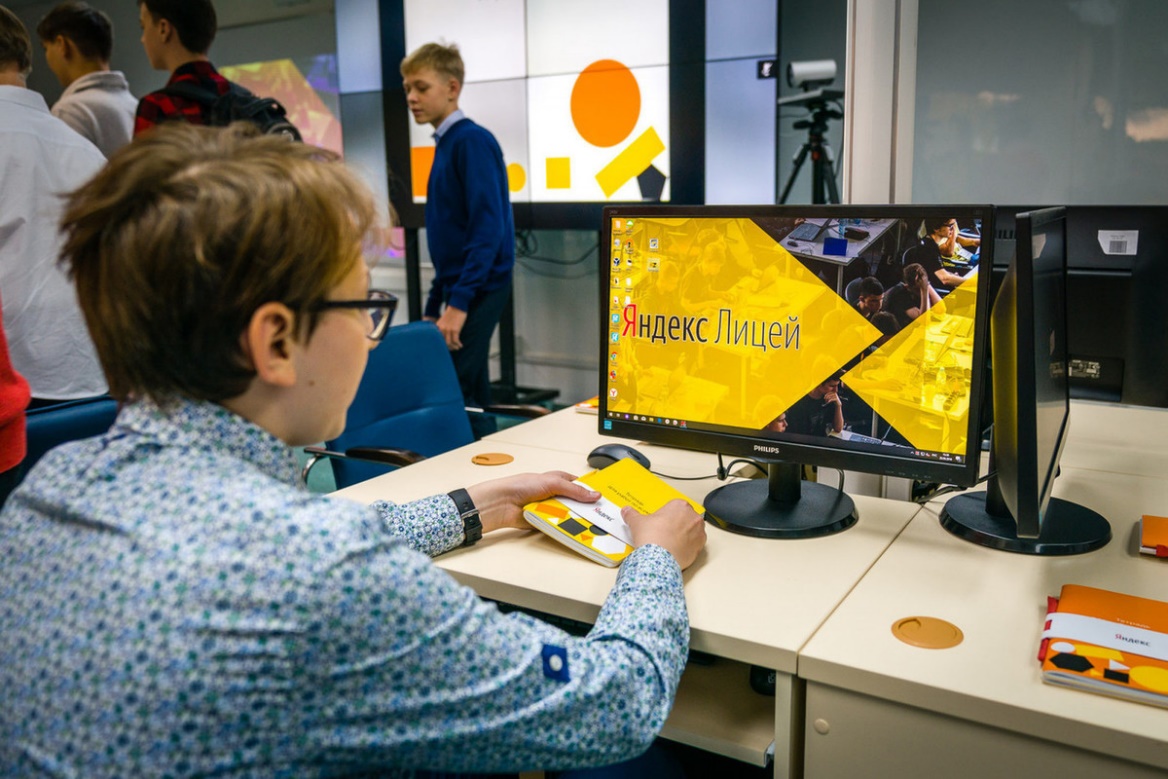 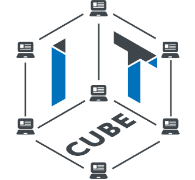 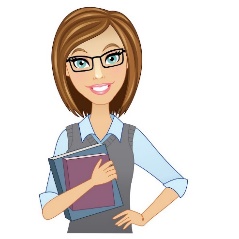 Яндекс Лицей (учебный процесс)
КТП
Классная работа
Домашняя работа
Самостоятельная работа
Контрольная работа
Код будущего (учебный процесс)
базовая организация
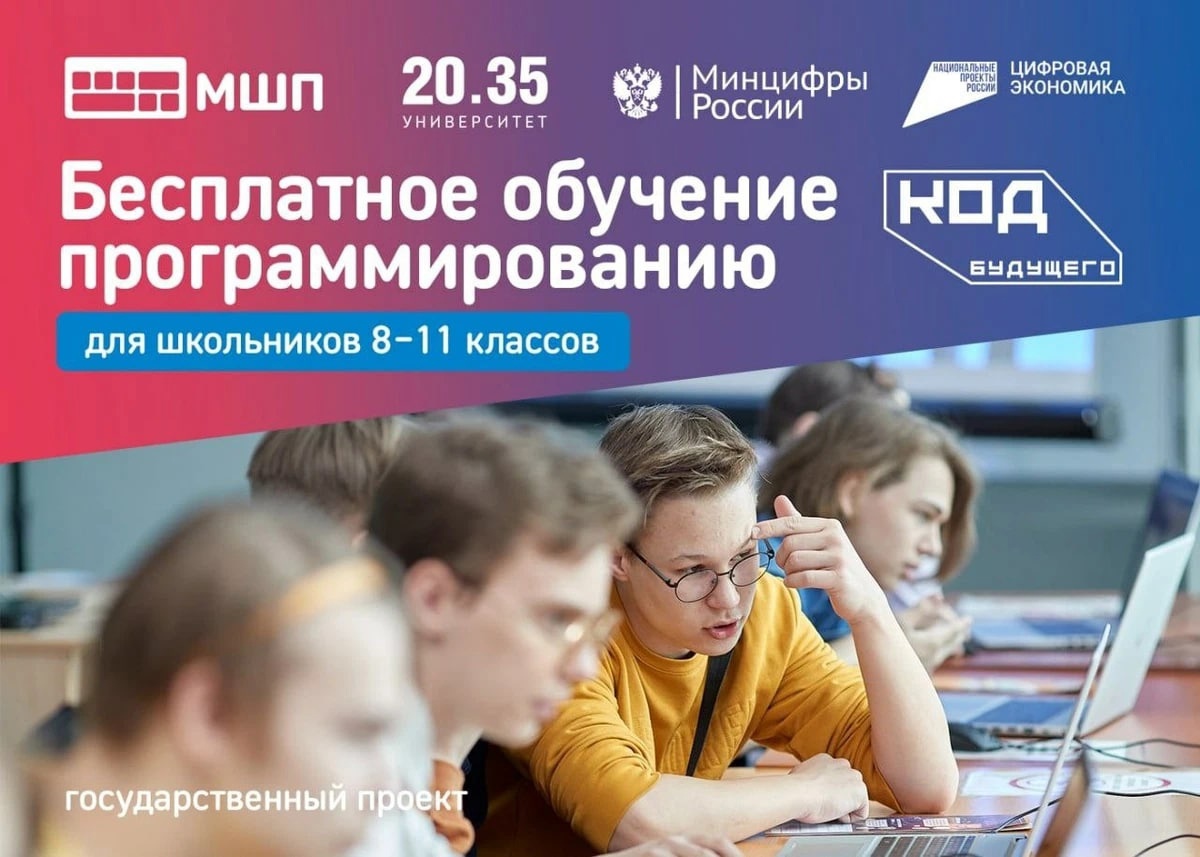 ДИСТАНЦИОННАЯ ЛЕКЦИЯ
Учитель-ТЬЮТОР
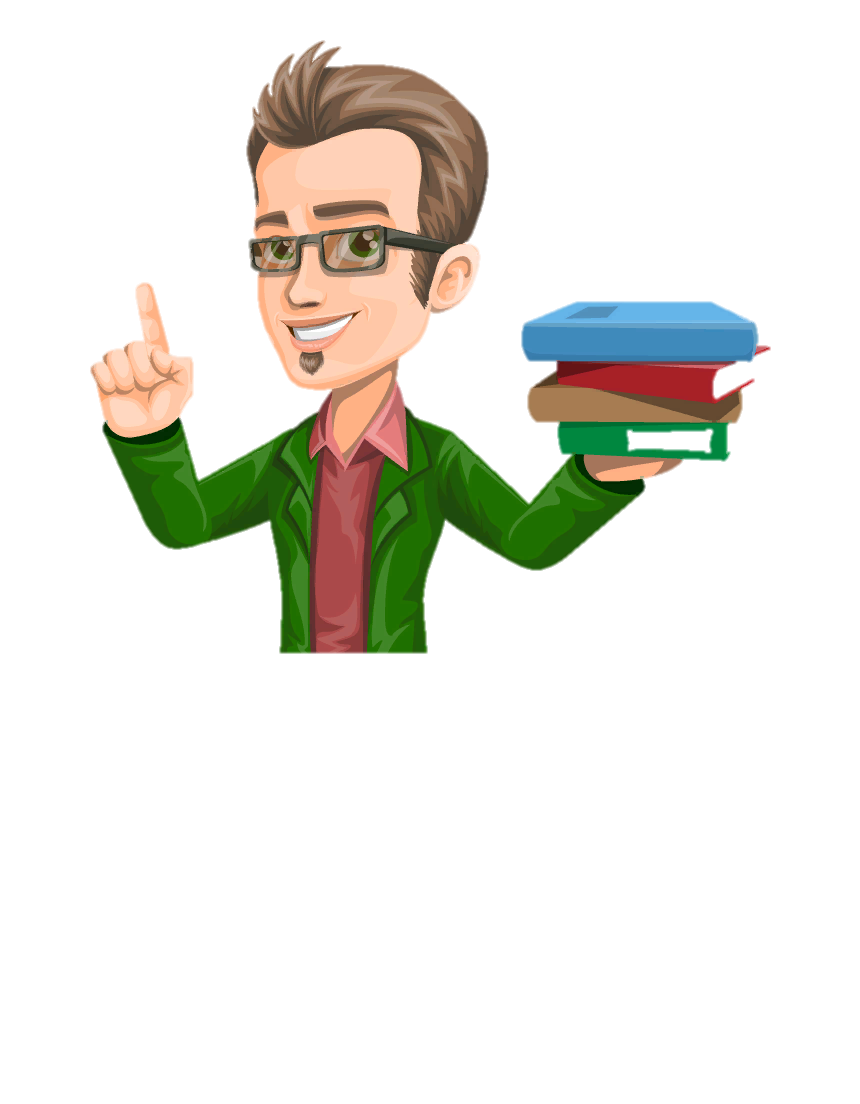 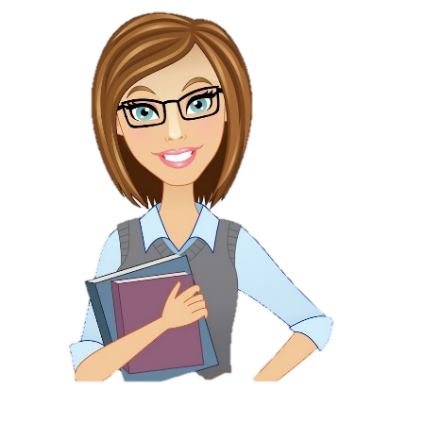 Личный кабинет
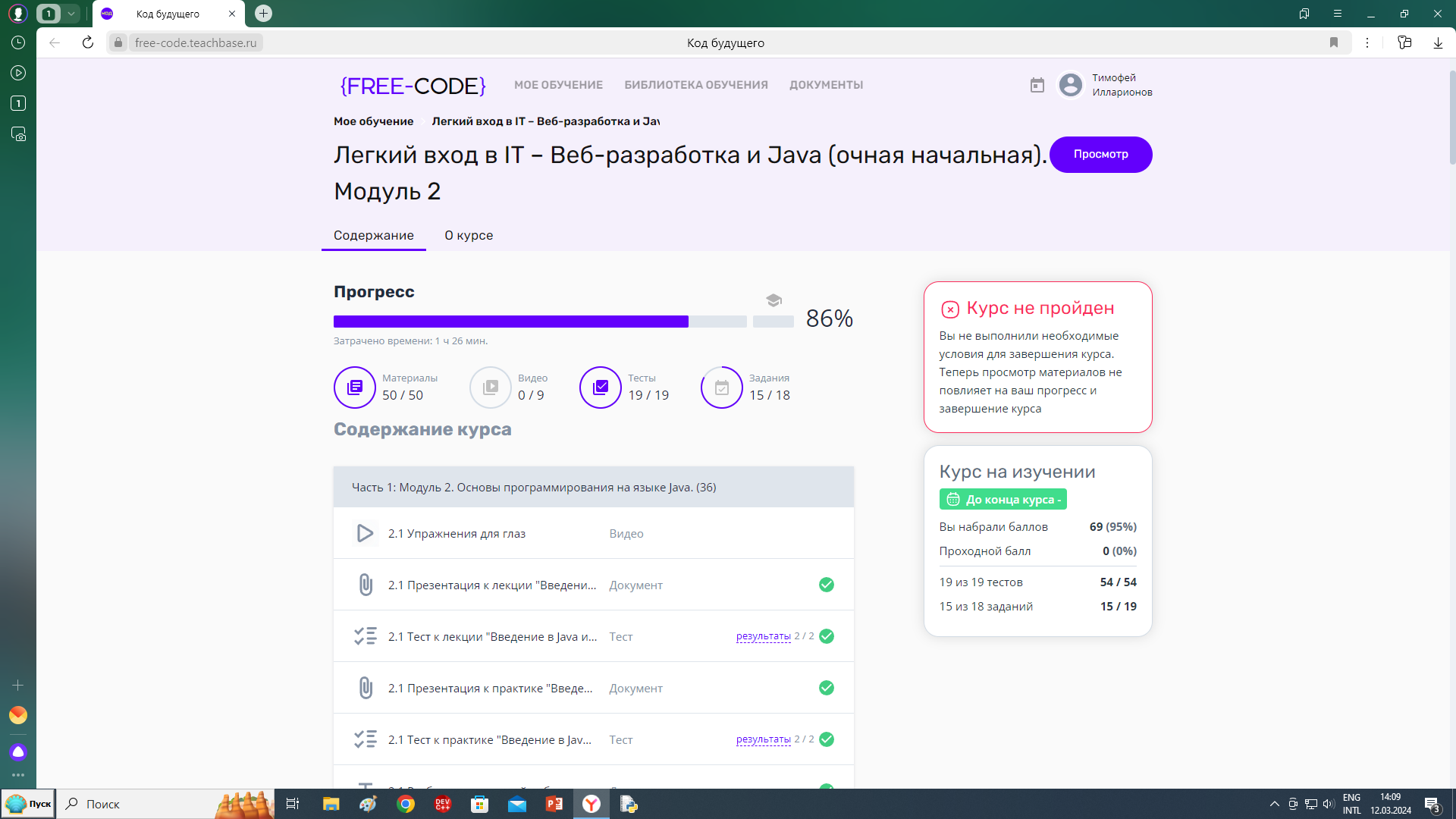 Нет учителя нет знаний!
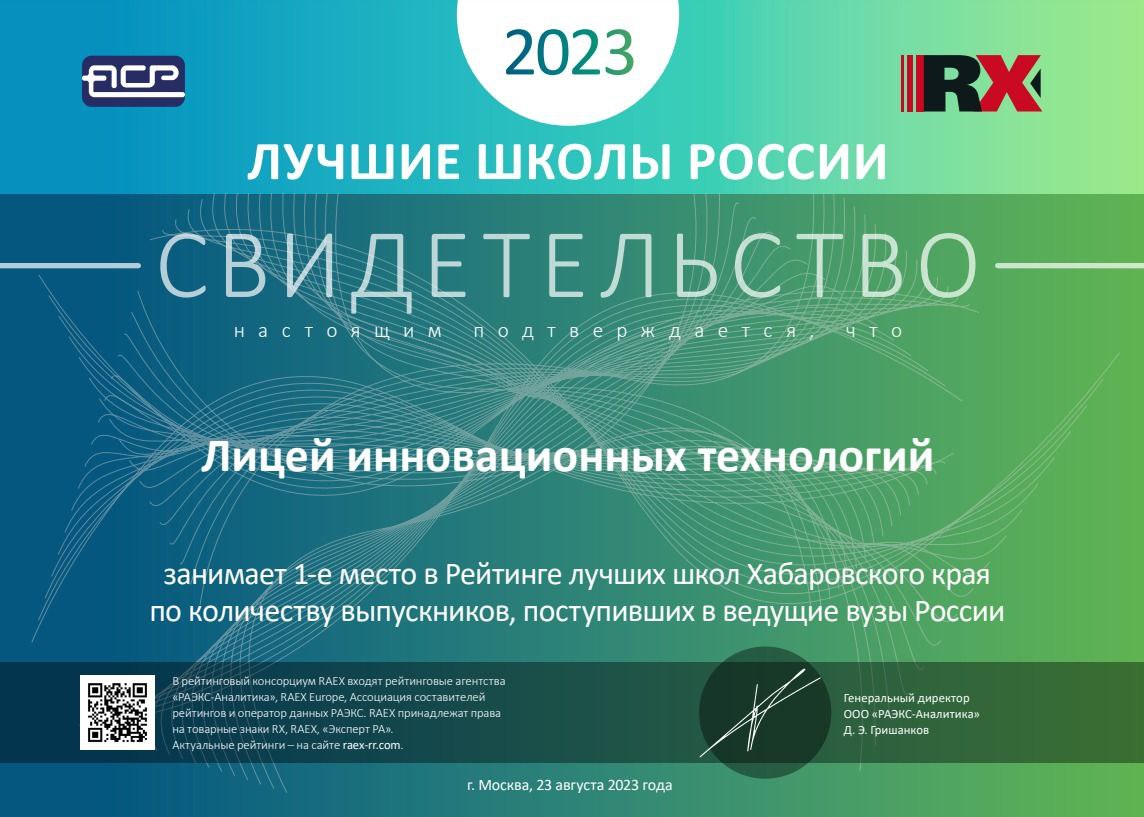 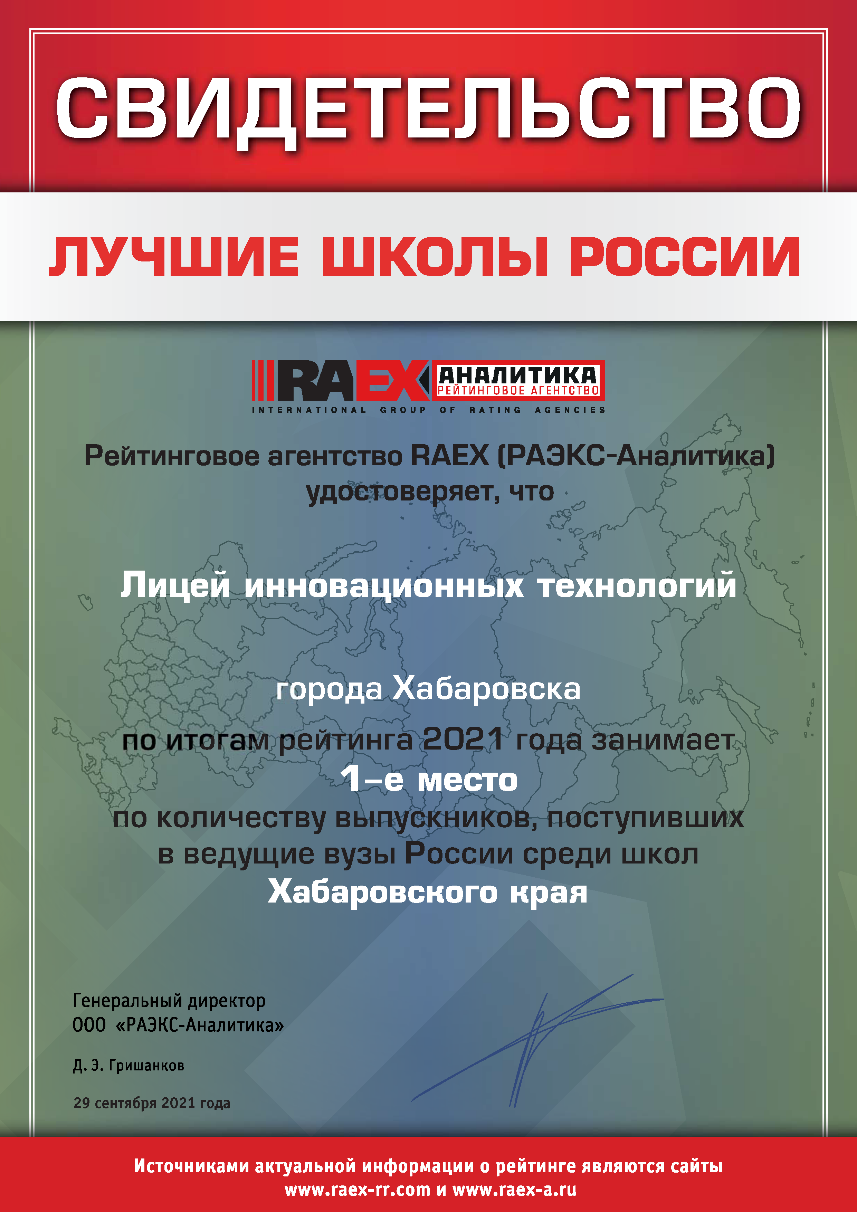 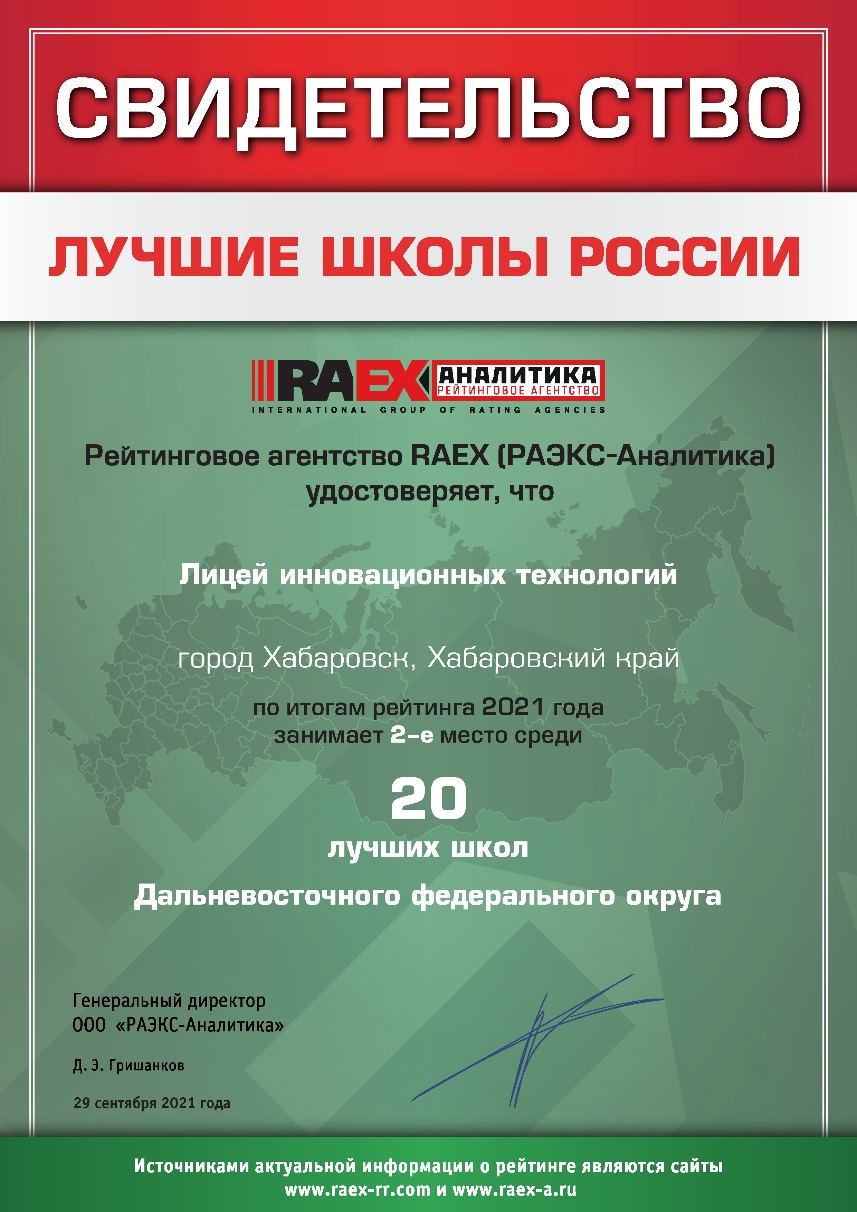 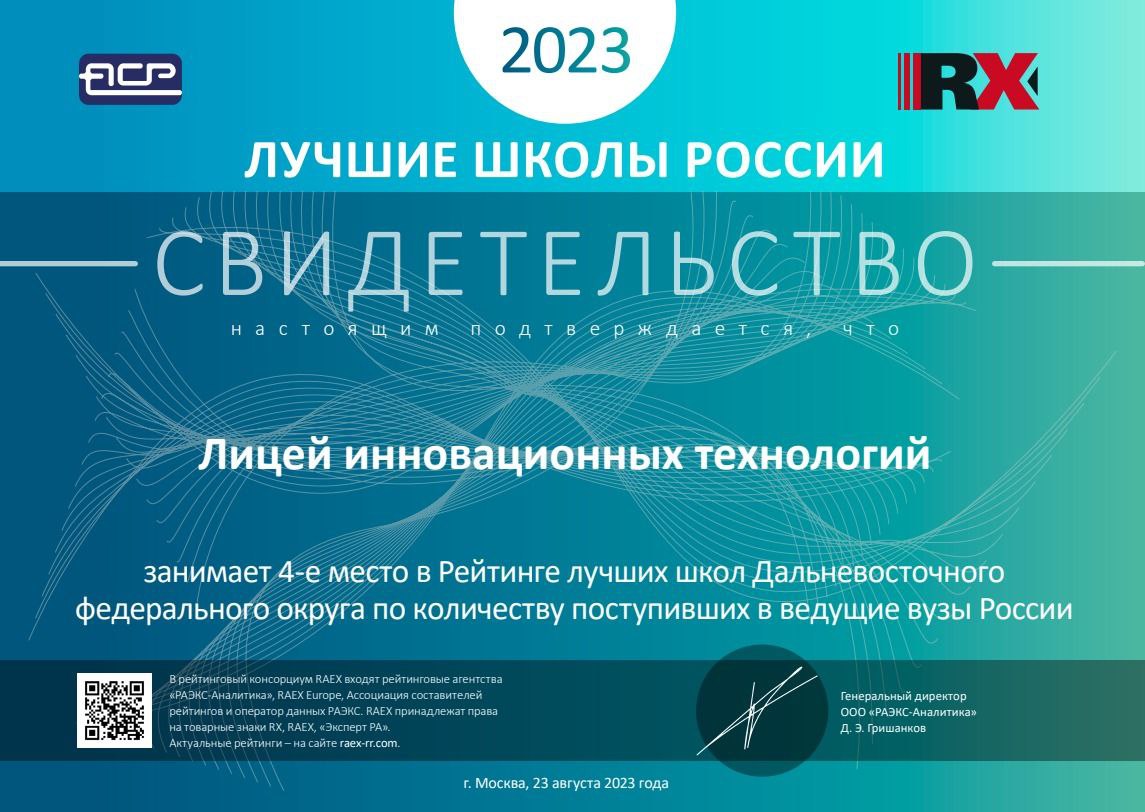 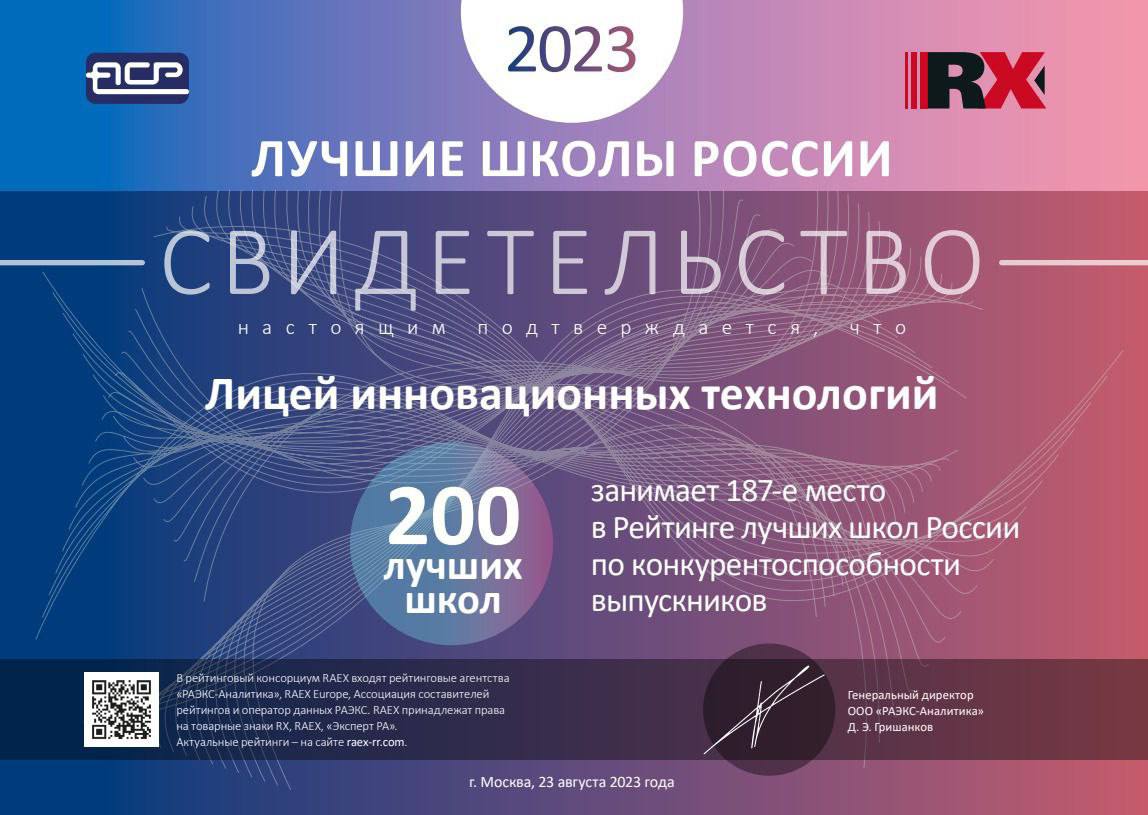